المحور الخامس: تحليل البيانات الإحصائية
بعد تلخيص البيانات في جداول تكرارية وعرضها في أشكال هندسية بيانية ، يكون الباحث في حاجة إلى أن ينتقل إلى التحليل الإحصائي أو تحليل البيانات لهذا التوزيع والتي تعني إيجاد مقاييس محددة من تلك البيانات نريد اعتمادها في دراسة الفرضية أو المسألة المطروحة  من خلال حساب بعض المؤشرات التي يمكن الاعتماد عليها في وصف الظاهرة وذلك من خلال ثلاثة مباحث هي:
البحث عن القيمة التي تتمركز حولها القيم التي تتخذها الظاهرة في تغيرها من وحدة إلى أخرى وهو ما يعرف بالمتوسطات أو مقاييس النزعة المركزية
البحث عن مدى تشتت القيم التي يأخذها المتغير، بالنسبة للقيمة المتوسطة وإذا ما إذا كان هناك قيم شاذة أم لا وهو ما يعرف بمقاييس التشتت
البحث عن تماثل التوزيع حول القيمة المتوسطة وهو ما يعرف بالالتواء
أ-1- مقاييس النزعة المركزية: هي أدوات إحصائية تستخدم لوصف وتلخيص
 مجموعة من البيانات من خلال تحديد القيمة المركزية أو المتوسطة لهذه البيانات
أهمية مقاييس النزعة المركزية في تحليل البيانات:
1- توفير ملخصات بسيطة: تساعد مقاييس النزعة المركزية في تقديم ملخصات بسيطة وسهلة الفهم للبيانات، مما يسهل على الباحثين والمحللين فهم الاتجاهات العامة.
2- تحديد الاتجاهات: من خلال تحليل مقاييس النزعة المركزية، يمكن للباحثين تحديد الاتجاهات العامة في البيانات، مثل ما إذا كانت القيم تميل إلى الارتفاع أو الانخفاض.
3- مقارنة المجموعات: يمكن استخدام مقاييس النزعة المركزية لمقارنة مجموعات مختلفة من البيانات. على سبيل المثال، يمكن مقارنة متوسط درجات الطلاب في فصلين دراسيين مختلفين.
4- تسهيل اتخاذ القرارات: توفر هذه المقاييس معلومات قيمة تساعد في اتخاذ القرارات المستندة إلى البيانات، سواء في المجالات الأكاديمية أو التجارية.
5- تحديد التوزيع: تساعد مقاييس النزعة المركزية في فهم توزيع البيانات، مما يمكن أن يكون مفيدًا في تحديد ما إذا كانت البيانات تتبع توزيعًا طبيعيًا أو غير طبيعي.
6- تأثير القيم الشاذة: من المهم أن نلاحظ أن بعض مقاييس النزعة المركزية، مثل المتوسط، يمكن أن تتأثر بالقيم الشاذة. لذا، من المهم استخدام المقاييس المناسبة بناءً على طبيعة البيانات.
وصف البيانات
المقاييس الإحصائية الوصفية
مقاييس النزعة المركزية.
مقاييس التشتت.
معاملات الالتواء.
و غيرها.....
تشمل كل من
شروط المقياس الجيد
الصدق (Validity):  يجب أن يقيس المقياس ما يُفترض أن يقيسه. 
الاعتمادية (Reliability): يجب أن يعطي المقياس نتائج متسقة عند استخدامه في ظروف مشابهة.
التحليل الإحصائي (Statistical Analysis):  يجب أن يكون المقياس قابلًا للتحليل الإحصائي، مما يعني أنه يمكن استخدامه لتطبيق تقنيات إحصائية مختلفة لتحليل البيانات
سهولة الاستخدام (Ease of Use): يجب أن يكون المقياس سهل الفهم والاستخدام من قبل المستجيبين والمستخدمين، مما يسهل جمع البيانات وتحليلها..
مقاييس النزعة المركزية
أولاً
القيم التي تقترب منها أو تتركز حولها أو تتوزع بالقرب منها معظم البيانات
الوسط الحسابي ( المتوسط )
طريقة حساب الوسط الحسابي
البيانات الغير مبوبة
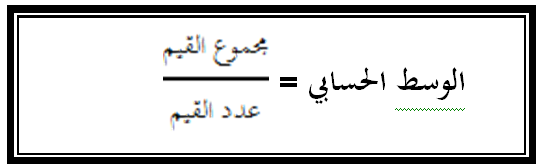 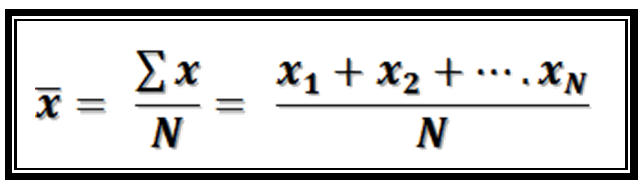 أمثلة
البيانات التالية تمثل عدد أيام الغياب خلال ربع السنة لعينة عشوائية من الموظفين, أوجد الوسط الحسابي
6	9	5	7	3	2	10
قد يساوي المتوسط إحدى القيم و قد يكون مختلف
شركة لديها 6 مصانع في مناطق مختلفة لإنتاج منتج معين سعتها الإنتاجية كما يلي 
1000	3000	2000	1000	2500	1200
أوجد الوسط الحسابي لإنتاج الشركة الكلي
طريقة حساب الوسط الحسابي
البيانات المبوبة
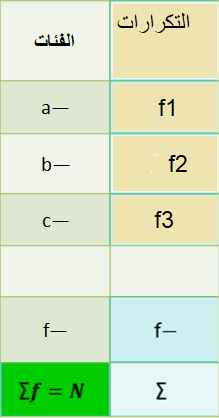 مركز الفئة الثانية=
مركز الفئة الأولى +h
+h
+h
مثال
الجدول التالي يوضح الأجر اليومي لعينة عشوائية من 36 عامل بالدينار. أوجدي الوسط الحسابي
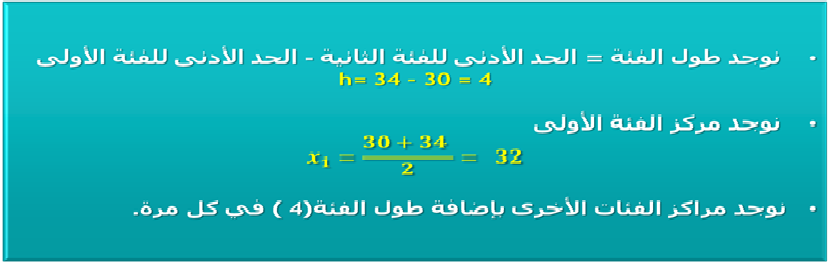 نكمل الجدول
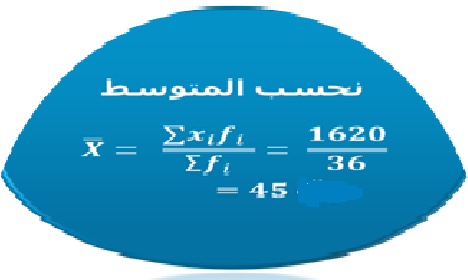 مزايا و عيوب الوسط الحسابي
المزايا
العيوب
لا يمكن إيجاده للبيانات الوصفية.
لا يمكن إيجاده من خلال الرسم.
يتأثر بالقيم الشاذة.
قد لا يساوي عدداً صحيحاً أو أي من القيم الداخلة في حسابه.
سهولة حسابه و التعامل معه جبرياً
لا يحتاج لترتيب البيانات.
تدخل في حسابه جميع القيم.
يعتبر الأساس في معظم عمليات الإحصاء الاستدلالي.
مثال 1: الجدول التالي يعطي عينة من الأسر تمثل نمط الإنجاب في واحدة من دول العالم الثالث، والمطلوب حساب الوسط الحسابي لعدد الأطفال في الأسرة في هذه العينة؟
أي من الأعداد التالية هو العدد الأوسط ؟
2, 4,10, 6, 8,1, 5
نعيد ترتيب الأعداد تصاعدياً أو تنازلياً 
1, 2, 4 , 5 , 6 , 8 , 10
يسمى الوسيط
أي من الأعداد التالية هو العدد الأوسط ؟
2, 4,10, 8,2, 5
نعيد ترتيب الأعداد تصاعدياً أو تنازلياً 
2, 2, 4 , 5 , 8 , 10
الوسيط
يسمى الوسيط مقياس الموقع
طريقة حساب الوسيط
البيانات الغير مبوبة
أمثلة
أوجد الوسيط للأجور اليومية بالدولار للبيانات التالية:

العينة الأولى :    50 70      	     40	50	80

العينة الثانية :  50    70   60    40    30     80
العينة الأولى
العينة الثانية
تطبيق: أوجد الوسيط لنتائج   6   طلاب حيث ثلاثة منهم لم تعرف درجاتهم و إنما تقاديرهم:
طريقة حساب الوسيط في البيانات المبوبة
التكرار المتجمع للفئة التي تسبق فئة الوسيط
الحد الأدنى لفئة الوسيط
تكرار فئة الوسيط
الفئة الأكبر منهما
فئة الوسيط